CZ
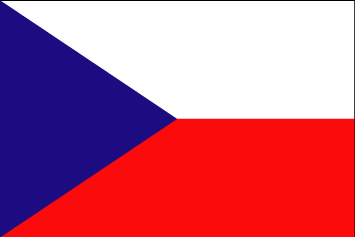 FINÁLE 6.-7. TŘÍDY
KVÍZ
1
2
1
2
1
3
4
3
4
5
6
5
6
2
3
7
8
7
8
9
10
4
5
6
9
10
11
12
11
12
7
8
9
10
13
14
13
14
15
16
15
16
11
12
13
14
15
17
18
17
18
19
20
19
20
16
17
18
19
20
21
21
22
21
22
23
24
23
24
22
23
24
25
26
27
28
25
26
25
26
27
28
27
28
1
2
3
4
5
6
7
8
9
10
11
12
13
14
15
16
17
18
19
20
21
22
23
24
25
26
27
28
1. Jaké křestní jméno používal Karel IV. v dětství?
ŘEŠENÍ
Václav
ZPĚT
2. Jako první cestovatel zmapoval Emil Holub oblast kolem velkých afrických vodopádů. Jak se vodopády jmenují?
ŘEŠENÍ
Viktoriiny vodopády
ZPĚT
Dostupné z Metodického portálu www.rvp.cz, ISSN: 1802–4785, financovaného z ESF a státního rozpočtu ČR. Provozováno Výzkumným ústavem pedagogickým v Praze.
3. Jehudouvi Liva ben Bekalelovi je přisuzováno vytvoření umělého člověka homunkula, jak se umělý člověk jmenoval?
ŘEŠENÍ
Golem
ZPĚT
4. Kolik atletických světových rekordů překonal za své kariéry Emil Zátopek?
ŘEŠENÍ
18
ZPĚT
5. Jak se jmenovali rodiče 
Karla IV??
ŘEŠENÍ
Jan Lucemburský a Eliška Přemyslovna
ZPĚT
6. V roce 1883 se E. Holub vydal na cestu napříč Africkým kontinentem, kterou bohužel nedokončil. Odkud a kam byla tato expedice naplánována?
ŘEŠENÍ
Kapské město - 
Káhira (Egypt)
ZPĚT
7. Jak se jmenovaly dva české filmy, které humorně zpracovaly téma doby Rudolfa II. a pověst o golemovi?
ŘEŠENÍ
Císařův pekař
Pekařův Císař
ZPĚT
8. Které jazyky Karel IV. plynně ovládal?
ŘEŠENÍ
Latina, francouzština, němčina, italština, čeština
ZPĚT
9. Expedice Emila Holuba v roce1883 skončila nezdarem kvůli střetům s domorodým africkým kmenem. Jak se tento kmen nazýval?
ŘEŠENÍ
Mašukulumbové
ZPĚT
10. Jak je nazýván Jehuda Liva ben Bekalel v židovské literatuře ve spojitosti s jeho pražským pobytem?
ŘEŠENÍ
Maharal pražský
ZPĚT
Dostupné z Metodického portálu www.rvp.cz, ISSN: 1802–4785, financovaného z ESF a státního rozpočtu ČR. Provozováno Výzkumným ústavem pedagogickým v Praze.
11. Jak se nazývá korunovační klenot, který nechal pro české krále vyrobit Karel IV?
ŘEŠENÍ
Svatováclavská koruna
ZPĚT
12. "Tož přece jsem dosáhl veletoku, o němž jsem, jsa chlapcem, tolik se načetl a nasnil." Kdo je autorem tohoto výroku?
ŘEŠENÍ
Emil Holub
ZPĚT
13. Jakou funkci vykonával Jehuda ben Bekalel v Praze?
ŘEŠENÍ
Vrchní rabín
ZPĚT
14. Vyjmenuj alespoň dvě architektonické památky, které nechal postavit za svého života Karel IV.?
ŘEŠENÍ
Karlův most, Karlštejn, Nové město pražské, Hladová zeď, Klášter na Slovanech
ZPĚT
15. Který z českých vlastenců se stal sponzorem Holubovi výpravy do Nitra Afriky v roce 1883?
ŘEŠENÍ
Vojta Náprstek
ZPĚT
16. Čím se kromě vedení pražské židovské obce Jehuda ben Bekalel zabýval ?
ŘEŠENÍ
filozof, učitel, vědec
ZPĚT
17. Karel IV. se zúčastnil spolu se svým otcem bitvy stoleté války mezi Francií a Anglií, v níž jeho otec zemřel. O jakou bitvu šlo?
ŘEŠENÍ
Bitva u Kresčaku
ZPĚT
18. Jak se jmenoval první Holubův cestopis, který vyšel v Čechách?
ŘEŠENÍ
Sedm let v jižní Africe
ZPĚT
19. Kolik let uplynulo v letošním roce od úmrtí Jehudy ben Bekalela?
ŘEŠENÍ
17. 9. uplynulo 400 let od jeho smrti
ZPĚT
20.Kdy přesně založil Karel IV. pražské vysoké učení?
ŘEŠENÍ
7. dubna 1348
ZPĚT
21. Před tím, než se vydal na dráhu cestovatele, působil Emil Holub krátkou dobu v Africe v jiné profesi. V jaké?
ŘEŠENÍ
Lékař
ZPĚT
22. Současníkem a přítelem rabi Löwa byl dánský astronom, který působil u dvora císaře Rudolfa II. Jak se jmenoval?
ŘEŠENÍ
Tycho de Brahe
ZPĚT
23. Kde získal Emil Zátopek svou první zlatou olympijskou medaili?
ŘEŠENÍ
V Londýně 1948
ZPĚT
24. V roce 1952 v Helsinkách získal Emil Zátopek 3 zlaté medaile. Vyjmenuj alespoň 2 disciplíny, ve kterých byl úspěšný?
ŘEŠENÍ
10 000 m, 5000 m, maraton
ZPĚT
25. Manželka Emila Zátopka Dana  získala na LOH v Helsinkách zlatou medaili. V jaké disciplíně?
ŘEŠENÍ
Hod oštěpem
ZPĚT
26. Po kolikáté v životě běžel Emil Zátopek maraton na LOH v Londýně, ve kterém získal zlato?
ŘEŠENÍ
Poprvé
ZPĚT
27. V roce 1975 dostal E. Zátopek  jako první čs.sportovec významnou cenu mezinárodního výboru pro fair-play. Jak se cena jmenovala?
ŘEŠENÍ
Cena Pierra de Coubertina
ZPĚT
28. Kolika LOH se zúčastnil
 E. Zátopek?
ŘEŠENÍ
48 Londýn
52 Helsinky
56 Melbourne
ZPĚT